İ.İ.B.FULUSLARARASI TİCARET VE LOJİSTİK BÖLÜMÜ2023-2024 ORYANTASYONSUNUM
SEVGİLİ ÖĞRENCİLERİMİZ,
ŞEHRİMİZE, ÜNİVERSİTEMİZE, FAKÜLTEMİZE ve ÖZELLİKLE DE ULUSLARARASI TİCARET ve LOJİSTİK BÖLÜMÜMÜZE 
HOŞ GELDİNİZ!!!
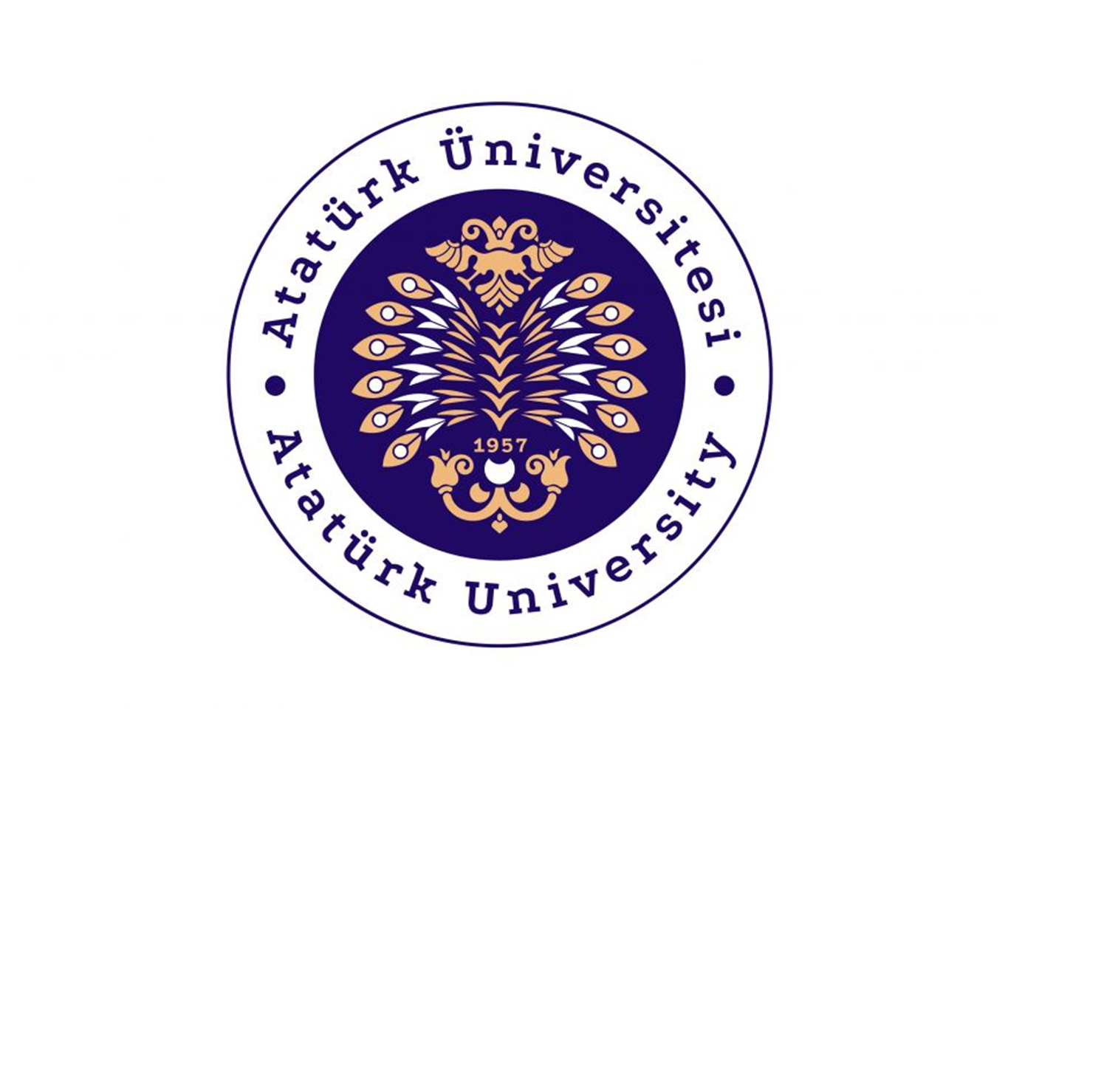 ÜNİVERSİTEMİZLE İLGİLİ GENEL BİLGİLER
Atatürk Üniversitesi Açılışında Nebraska Üniversitesi Öğretim Üyeleri (1958)(Şair Nef'i Orta Okulu)
Atatürk Üniversitesi 7 Haziran 1957 tarihinde kuruldu.
Türkiye’nin en eski ve en köklü üniversitelerinden biridir.
Halen 23 Araştırma Üniversitesinden biridir.
Üniversitemiz bünyesinde:
23 FAKÜLTE
8 ENSTİTÜ
1 YÜKSEKOKUL
13 MESLEK YÜKSEKOKULU
1 TÜRK MUSİKİSİ DEVLET KONSERVATUVARI
Yer almaktadır.
ÜNİVERSİTE KAMPUSU
Atatürk Üniversitesi kampus alanı arazi bakımından Türkiye’nin en büyüğüdür.
Öğrenci yurtlarının kampus alanı içerisinde yer alması öğrencilerin ulaşımları açısından hem zaman hem de masraf açısından önemli avantajlar sağlamaktadır.
Kampus alanı içerisinde futbol sahası, basketbol sahası, voleybol sahası, tenis kortları, yüzme havuzları, dağcılık tırmanma platformları gibi çok sayıda spor tesisi öğrencilerin kullanımına sunulmaktadır.
Kampus alanı içerisinde yer alan kütüphaneler öğrencilerin hem kaynak bilgilere ulaşmasında hem de sessiz ortamlarda ders çalışmalarına imkan sunmaktadır.
Atatürk Üniversitesi’nden mezun olmuş veya görev yapmış çok sayıda siyasetçi, üst düzey bürokrat vardır.
Merkezi yemekhane aynı anda binlerce öğrenciye uygun fiyatlarla yemek imkanı sunmaktadır.
Kampus alanı içerisinde 2 adet misafirhane vardır.
Üniversitemizin hemen her biriminde engelli öğrenciler için kolaylaştırıcı fiziki yapılar mevcuttur. Engelli rampaları, engelli asansörleri vb.
70 Binin üzerinde örgün eğitim öğrencisi vardır
Üniversite bünyesinde yer alan Açık ve Uzaktan Öğretim Fakültesine kayıtlı öğrenciler de dikkate alındığında sayı yüz binlerle ifade edilebilecek büyüklüğe ulaşmaktadır.
Enstitülerimiz bünyesinde binlerce öğrenci lisansüstü eğitim yapmaktadır.
İKTİSADİ ve İDARİ BİLİMLER FAKÜLTESİ
1963-1964 eğitim-öğretim yılında “İktisat ve İşletme Bölümü” adı altında Fen-Edebiyat Fakültesi’ne bağlı olarak öğretime başlayan ve 10 Ocak 1969 tarihinde “İşletme Fakültesi” adını alan fakültemiz, 20 Temmuz 1982 tarih ve 17760 sayılı Resmi Gazete`de yayınlanarak yürürlüğe giren “Yükseköğretim Kurumları Teşkilatı” hakkındaki Kanun Hükmündeki Kararname ile “İktisadi ve İdari Bilimler Fakültesi” adını almıştır. Fakültemiz bünyesinde eşit ağırlık (EA) puan türüne göre öğrenci alan İktisat, İşletme, Kamu Yönetimi, Ekonometri, Uluslararası İlişkiler, Çalışma Ekonomisi ve Endüstri İlişkileri, Yönetim Bilişim Sistemleri ve ULUSLARARASI TİCARET ve LOJİSTİK bölümleri bulunmaktadır. Eğitim dili Türkçe olup, eğitim süresi 4 yıldır. Örgün ve ikinci öğretim programlarına kayıtlı toplam 3527 öğrenci, yüksek lisans ve doktora programlarına devam eden 1435’i aşkın lisansüstü eğitim öğrencisi ile eğitime devam edilmektedir.
AKADEMİK PERSONEL
İİBF BÜNYESİNDE:
34 Profesör,
25 Doçent,
25 Doktor Öğretim Üyesi,
7 Öğretim Görevlisi,
32 Araştırma Görevlisi
Olmak üzere 123 akademik personel görev yapmaktadır.
Fakültemizden mezun olan öğrenciler için iş imkanlarından bazıları aşağıdaki gibidir;
Kaymakam,
Uzman,
Müfettiş,
Kontrolör,
Sayıştay Denetçisi,
Dernekler Denetçisi,
Murakıp,
Raportör,
İdari Yargı Hakimliği,
Denetmen
ULUSLARARASI TİCARET VE LOJİSTİK BÖLÜMÜ
Bölümümüzün başvurduğu akreditasyon süreci başarı ile tamamlanmış ve STAR Akreditasyon ve Rating Derneği’nden 
27 Mart 2023-27 Mart 2026 tarihlerini kapsayacak şekilde 
3 yıllık AKREDİTASYON belgesi alınmıştır.
Uluslararası Ticaret ve Lojistik Bölümü fakültemizde AKREDİTASYON belgesi almış üç bölümden biridir.
Kısaca Akreditasyon;
«Yükseköğretim Kurulu Başkanlığı tarafından belirli bir alanda önceden belirlenmiş akademik ve alana özgü standartların bir yükseköğretim programı ve yükseköğretim kurumu tarafından karşılanıp karşılanmadığını ölçen değerlendirme ve dış kalite güvence sürecidir.»
Yükseköğretimde akreditasyon akademik kalite, saydamlık ve hesap verme sorumluluğunun bir aracıdır.
TANIMA
Diplomayı veren yükseköğretim kurumunun ve eğitim programının;
1) Öncelikle faaliyet gösterdiği ülke yetkili makamlarınca diploma vermeye yetkili bir kurum olarak tanınması,
2) Akreditasyon ya da kalite güvencesi kuruluşları tarafından akredite edilmiş olması ve
3) Yükseköğretim Kurulu Başkanlığı tarafından da tanınması gerekmektedir.
Akademik Yapı
Bölümümüzde 
3 Profesör, 
2 Doçent
1 Doktor Öğretim Üyesi 
2 Araştırma görevlisi 
olmak üzere 8 akademik personel mevcuttur
HOCALARIMIZI TANIYALIM
Bölüm BaşkanıProf.Dr.Hüseyin Ali KUTLUAlanı: Muhasebe ve Finansman
Prof.Dr.Fehim BakırcıAlanı: İktisat
Prof.Dr.Abdullah TAKIMAlanı: Makro İktisat
Doç.Dr.Ahmet Fatih AYDEMİR(Bölüm Başkan Yardımcısı)Alanı:İktisat
Doç.Dr.M.İhsan ÇUBUKCU(Bölüm Başkan Yardımcısı)Alanı: Pazarlama
Dr.Öğr.Üy. Abdullah TÜZEMENAlanı: Lojistik
Arş.Gör.Dr.Ebubekir KARABACAKAlanı: Lojistik
Arş.Gör.Senanur ŞİŞMANAlanı: Lojistik
DERSLERLE İLGİLİ YARARLI BİLGİLER
Her derse %80 oranında devam mecburiyeti vardır !!!!
Devam mecburiyetini sağlayamayan öğrenci devamsızlıktan kalır ve ilgili dersin final sınavına giremez. Bu durumda takip eden yılda ilgili dersle ilgili %80 devam mecburiyetini yerine getirmek zorundadır.
Şayet bir dersin devam şartı yerine getirilip de sınavlarda başarısız olunursa ertesi yıl o dersin devam mecburiyeti ortadan kalkar öğrenci isterse yalnızca sınavlarına girer.
Fakültemizdeki uygulamalar gereğince her ders için dönem içerisinde biri arasınav olmak üzere en az üç etkinlik (kısa sınav, quiz, sunum, seminer, ödev vb.) ve dönem sonunda final sınavı yapılır. (Arasınav ve diğer etkinliklerin toplam ağırlığı %50 ve Final sınavının ağırlığı %50 oranındadır).
Final sınavlarında başarısız olan öğrenciler için Bütünleme sınavları yapılır
Fakültemizde Bağıl Not Sistemi kullanılmaktadır. 
	BAĞIL NOT SİSTEMİ;
Her bir öğrencinin, aynı dersi takip eden öğrencilerin oluşturduğu ana kütle içerisinde yer alan diğer öğrencilerin başarı düzeylerine göre değerlendirilmesidir.
Her durumda ham başarı notu 50’nin altına düşemez.
Proje, seminer, kısa sınav, ödev vb. etkinliklerde alınan notlar mutlak değerlendirme sistemine göre değerlendirilir.
Fakültemizin tüm bölümleri 4 yıllık (8 yarıyıl) eğitim-öğretime tabidir.
Eğitim-öğretim yılı Güz ve Bahar yarıyılı olmak üzere 2 yarıyıldan oluşur.
Her yarıyılda dersler 14 haftalık olarak düzenlenir.
Her yarıyılda toplam 30 AKTS değerinde ders alınır.
Mezun olabilmek için 8 yarıyıl x 30 AKTS = 240 AKTS’lik dersin başarılması gerekmektedir.
AKTS NEDİR?(Avrupa Kredi Transfer Sistemi)AKTS kredisi, hedeflenen öğrenme çıktılarına ulaşabilmek amacıyla her bir ders için tamamlanması için gerekli öğrenci iş yükünü gösteren sayısal değerdir. Bu değer öğrencilerin bir ders için yarıyıl boyunca çalışma, hazırlanma sürelerinin toplamının ortalama 25’e bölünmesiyle elde edilir.
BAŞARI PUANLARI (HARF NOTU)
Bunlardan;
1) Bir dersten AA, BA, BB, CB ve CC notlarından birini alan öğrenci o dersi başarmış sayılır.
2) Mezuniyet durumuna gelen öğrencinin AGNO’su 2,00 ve daha yukarı ise bu öğrencinin DC ve DD harf notu aldığı dersler başarılı sayılır. Mezuniyet öncesi yarıyıllarda/yıllarda ise, AGNO hesaplanmasında bu harf notları katsayıları ile değerlendirilir.
3) FF notu, ilgili dersten başarısız olan öğrencilere verilir.
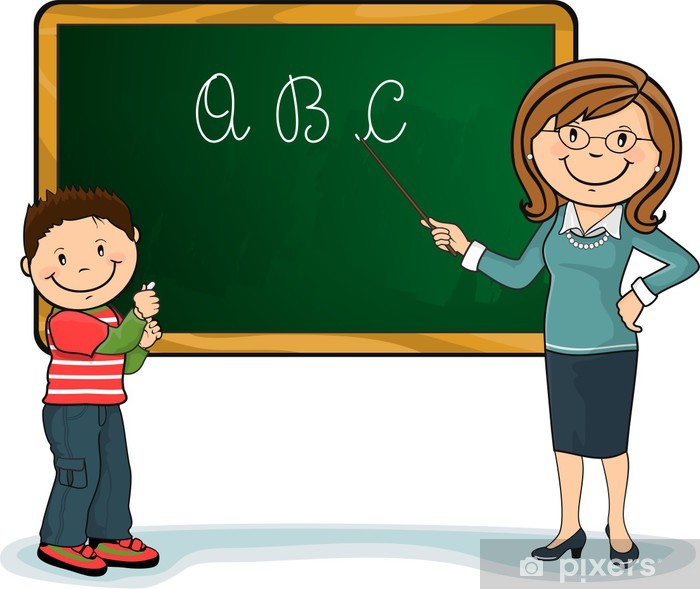 Çit Anadal ve YandalYapabilir miyim?
Çift anadal programı: Başarı şartını ve diğer koşulları sağlayan öğrencilerin Atatürk Üniversitesinin iki diploma programından eş zamanlı olarak ders alıp, iki ayrı diploma alabilmesini sağlayan programı, 

 Yandal programı: Bir diploma programına kayıtlı öğrencinin bu uygulama esaslarında öngörülen şartları taşıması kaydıyla, Atatürk Üniversitesi içinde başka bir diploma programı kapsamında belirli bir konuya yönelik sınırlı sayıda dersi almak suretiyle, diploma yerine geçmeyen bir belge (yandal sertifikası) alabilmelerini sağlayan programı, 
ifade eder.
Çift Anadal İçin Şartlar:
Başvuru koşulları ve uygulama 
MADDE 9 – (1) Öğrenci ikinci anadal diploma programına, anadal diploma programının en erken üçüncü yarıyılın başında, en geç ise dört yıllık programlarda beşinci yarıyılın başında başvurabilir
(2) Çift anadal programına başvurular akademik takvimde belirlenen tarihlerde başvuru formu ve not döküm belgesi ile ilgili birime yapılır. 
(3) Öğrencinin çift anadal programına başvurabilmesi için; 
a) Çift anadal programına başvurduğu yarıyıla kadar anadal diploma programında aldığı tüm dersleri başarıyla tamamlamış olması, 
b) AGNO’sunun en az 2.80 olması, 
c) Anadal diploma programının ilgili sınıfında başarı sıralaması itibari ile en üst yüzde yirmisinde bulunması gerekir.
b) Anadal diploma programındaki AGNO’su 2.80 ve üzerinde olan ancak anadal diploma programının ilgili sınıfında başarı sıralaması itibari ile en üst %20’sinde yer almayan öğrencilerden çift anadal yapılacak programın ilgili yıldaki taban puanından az olmamak üzere puana sahip olanlar da çift anadal programına başvurabilirler.
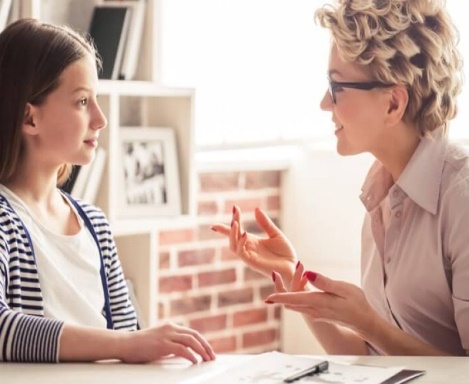 DANIŞMANLIK
Tanım 
Madde 4- Danışman, ön lisans, lisans ve lisansla birleştirilmiş tezsiz yüksek lisans öğretimi boyunca öğrencinin başarı durumunu, gelişimini izler ve ilgili Öğretim Programı ile Yan Dal ve Çift Anadal Programları çerçevesinde öğrencinin alması gereken zorunlu ve seçmeli derslerle ilgili olarak öğrenciye önerilerde bulunur. Öğrencinin mesleki uygulamalara ya da Yüksek Lisans ve Doktora programlarına yönlendirilmesine katkıda bulunur, daha iyi çalışmasına ve yetişmesine yönelik olarak öğrencinin karşılaştığı problemlerin çözümü veya ilgili mercilere iletilmesi için yardımcı olur. 
Danışman Seçimi 
Madde 5- Üniversitemizin ilgili fakülte veya yüksek okullarına yeni kayıt yaptıran birinci sınıf öğrencileri için ders kayıt döneminden önceki bir ay içersinde ilgili bölüm/program/anabilim dalı başkanlığı tarafından her sınıf , şube yada program için bir öğretim elemanı danışman olarak atanır. Danışmanlık, öğrenci mezun oluncaya kadar devam eder, ancak normal öğrenim süresinde mezun olamayan öğrencilerin danışmanlıkları, bütün belge ve dokümanları ile birlikte ilgili dönemin son sınıf danışmanlarına sorunsuz olarak devredilebilir.
UTL BÖLÜMÜNDE DANIŞMANLIKLAR
Öğrenci Danışmanı: Lisans öğretimi boyunca öğrencinin başarı durumunu, gelişimini izleyen ve ilgili Öğretim Programı ile Yan Dal ve Çift Anadal Programları çerçevesinde öğrencinin alması gereken zorunlu ve seçmeli derslerle ilgili olarak öğrenciye önerilerde bulunan, öğrencinin her türlü sorunlarıyla ilgilenen ve önerilerde bulunan akademik personel.
Akademik Danışman: Öğrencinin kariyer planlamasına destek veren, öğrencinin lisansüstü eğimi konusunda bilgilendirilmesini sağlayan ve yardımcı olan akademik personel


Mentör Danışman: Özellikle birinci sınıfa yeni kayıt yaptıran öğrencilerin üniversiteyi, kampusu, fakülteyi ve bölümü tanımasına yardımcı olan, bölümle ilgili tecrübelerini paylaşan üst sınıf onur ve yüksek onur öğrencisi
SORULARINIZ VARSA YARDIMCI OLALIM!!!
YENİ AKADEMİK YILIN HAYIRLI OLMASI TEMENNİLERİMİZLE….


ULUSLARARASI TİCARET VE LOJİSTİK BÖLÜMÜ